RETIRED WORKERS SEMINAR NORTH/SOUTH20TH & 21ST APRIL 2023
NATIONAL PENSIONERS CONVENTION
LIFE AFTER COVID
Thank you for the opportunity to come and share with you what the NPC has been doing since COVID came to our shores and necessitated a very different way of working.
As COVID hit and lockdown took place, the office closed and staff worked from home.  We had to re-think our methods of communication, style and content and how we could continue to play a proactive role in challenging decisions that we now know caused older people to bear the brunt of COVID.
Many of our members are not online and do not for whatever reason (cost, mistrust of internet sites, fears of scams and accessing the wrong things) want to delve into the realm of technology.
The building in which we lease our office was closed and therefore we were able to allow our staff to visit to collect post, process cheques and invoices and send out information to those members on post.  Everything else was done online.
We revamped the website so that it was much easier to add information to it, for members to find it and use to inform others.  Press releases and interviews continued throughout the course of lockdown and we kept the pressure on the UK government who made decisions that were against the human rights of older people. Everything that we could do, we did.
Sadly, we have lost a lot of our active members; others have become unable to meet due to health and mobility issues either as a result of COVID, or from health conditions not related to the virus.  This has affected the ability of our regions to remain as effective as they once were.
COVID impacted on our lives then and still has that impact.  Those with long-COVID are suffering with no visible means of support.  The NPC has asked that long-COVID is seen as the disabling condition it is with the respective compensation for that by way of either PIP and/or access to disability payments to support those who want to return to work.
Post-COVID:
We just about got out of lockdown, things opening up slowly and people able to get back to offices and other workplaces, when the cost of living crisis hit. Every section of society is struggling now, some with added debt from either losing their job through COVID, unable to find another, or the one they found is either zero hours contract or much lower paid than their previous work.
The NPC has been very vocal, had a high profile in the media and will continue to do so in fighting for the rights of older people to have a better retirement.
TRIPLE LOCK:	
All the rumours and ‘statements’ from the Chancellor were really ‘old hat’ for us. It has become the expected sparring bout between us and the government!!
We prioritised the triple lock and put a lot of energy and resources into the argument to retain it.  We bombarded MPs and the Lords with everything
had in terms of statistics, challenging the perception of wealthy pensioners when the majority are on the basic state pension, the knowledge that those in their mid-50’s now will rely solely on the basic state pension when they retire.  Longevity falling and the fact it will continue to fall due to the failing health and care services caused by cuts in funding.  We also cited that an holistic view needs to be taken around decent housing, transport, digital exclusion, older people struggling with health at work, others leaving work and on the merry go round of Universal Credit unable to access their pension (unless they are lucky enough to have access to an occupational pension.
True to form, the Chancellor stepped back from changing the triple lock to a double lock or something else in favour of ‘the biggest rise in pensions’. Except it does not give back our losses over the last 40 years after the link to earnings was taken away.  Even though the NPC was able to get this restored, the triple lock alone is not sufficient to give a decent state pension.
There are still murmurings about the triple lock – its sustainability; it’s worth; its unfairness to the next generations.  It completely misses the point that pensioners of the future will be negatively impacted upon whenever the triple lock is messed with.
The Daily Express campaign for the triple lock has been, and remains really helpful.  Their last poll showed 94% of the readership voting to retain the triple lock.
68 TOO LATE CAMPAIGN:
We have teamed up with Unite the Union for the campaign.  Even though the government did not bring forward the retirement age – preferring to wait until the election – we know that behind closed doors, the DWP is gearing up for it. 
The NPC has long argued with the TUC that the state pension and all that goes with it is as much a trade union issue as occupational pensions.
The President and myself have a meeting with Paul Nowak in July when I hope to encourage him to bring the General Secretaries of all four nations of the TUC round the table to discuss a strategy on pensions
COMMISSIONER FOR OLDER PEOPLE & AGEING IN ENGLAND:
The NPC has brought together Independent Age, Ageing Better and Age UK with ourselves – the four largest organisations working with and for older people in the UK.
On Monday (17th) I was in the House of Commons at a drop in arranged for MPs and Lords to talk about the reasons why a Commissioner as an independent champion is a key role in raising awareness of issues and producing evidence to sustain change.
The addition of ‘ageing’ is there because we need a strategy to cope with
an ageing population and to ensure that older people’s voices can be included in conversations about the future of our country. Working across departments to find and apply solutions to issues will inevitably mean that the ageing process is supported to benefit everyone.
We thank Eddie and Helena for their help and look forward to working with them as our campaign makes headway.
We are under no illusions – this is not something the UK government wants
COST OF LIVING:
One month after the triple lock was suspended in 2022, energy prices went through the roof – and haven’t come down since.  The response from the UK government was slow compared to other countries who put in support measures very quickly and not always at a cost to the taxpayer. We have this crazy system whereby the energy companies are using taxpayers money to give us support with our bills and still able to make obscene profits.
The NPC has criticised the Regulator of Ofgem for not protecting customers, and in particular those vulnerable customers forced onto prepayment meters (PPMs).  We are continuing to argue for compensation to be paid to those whose homes were broken into to force-fit PPMs.  We also want the justice system to undertake a review of mass signing of warrants on the sole basis of an agent (usually a bailiff) on the end of a phone assuring them that none of the warrants affect vulnerable people.
We continue to argue that VAT should not be applied to energy – it is not a luxury.
We accused the government and the Regulator of discrimination against those on PPMs paying more than those on Direct Debit and able to get cheaper deals.  From July, those on PPMs will pay the same for their energy as those with Direct Debit accounts. The issue remains, however, of self-disconnection due to having no money to put on the meter, or most of what you put on being taken for debt.
Ofgem are working with providers to ensure that the protocol is followed to the letter and we will make sure any issues raised with us are strongly represented to the Regulator.
April is a scary month – it’s when we all get bills through the door that show how much more we will be paying for rent, mortgages, council tax, broadband and water let alone our energy.
Older people and those with complex health issues often need to keep their heating on throughout the year, so the support ending in July is not at all helpful to them. Cold, damp homes kill and we have urged the government to invest in retro-fitting the huge numbers of properties that fall below the
decent homes standard; look for better deals on fuel; invest in renewable and sustainable energy and stand up to their commitment on climate change.
VOTER ID:
This is new legislation in England.  We have worked with the Electoral Commission on presenting them with areas of the country that are not digitally connected and therefore voters will inevitably be excluded. Through this communication, we have been able to get concessionary passes on the list of accepted ID; inform our members of deadlines for applying for postal votes and the form to complete for their local council if they do not have photographic ID.  We have asked the Commission to let us know the outcome of the ‘security’ aspect of voter ID and how many voters have been excluded – particularly those over 65.
HEALTH & SOCIAL CARE:
With the NHS on its knees and nothing done around care, the health of the nation is at its poorest ever (Sir Michael Marmot)
Our policy of a National Care Service has been taken up by UNISON and whilst we might not agree on all things, one thing is clear – we need care provided in the same way as the NHS, publicly funded and accountable.
Privatisation and profit for shareholders has no place in the delivery of health and care to those in need. We will update when we can.
The new Integrated Care Boards are of great concern, especially the lack of public involvement and access to information and NHS England imposed targets that come with funding cuts.
DIGITAL EXCLUSION:	
A big priority for us, especially the lack of access to GP and other health appointments because it is all on an App!!  We entered a robust submission to the House of Lords inquiry on digital exclusion and the cost of living. We also responded to the digitalisation of the NHS consultation in very upfront terms in relation to the fact people are dying through lack of access.
We were pleased that Michael Gove entered the row over parking meters being digital only.  He has written to all local councils warning them that
cash is king and must always be an alternative to card payments or smart phone Apps.
Broadband providers and social tariffs.  We have engaged with the department asking for the Regulator of Ofcom to undertake a review of the cost of broadband and impose on all providers the need for a social tariff, how customers can access it, how much it costs and what they get for their money.  We wait patiently!
We have posed the question on free broadband as providers make a huge profit from customers use/advertising etc.  Again, we wait patiently!
There is now doubt that older people and those who either cannot afford or don’t want to use technology are discriminated against.  The NPC will always stand up for personal choice.
TRANSPORT:
The NPC has support the RMT, ASLEF and TSSA strikes.  The closure of ticket offices is something that will harm older people and those with disabilities.  The round table with the Rail Delivery Group was an eye opener
I have never heard such a slick spin on the benefits to customers of closing ticket officers!!
The NPC joined the National Federation for the Blind UK and other groups in handing in a petition to 10 Downing Street opposing the closures of ticket offices with the evidence of discrimination and the downgrading of health, safety and welfare of passengers.
Our Transport Working Party has responded to the consultation on access and equality.
REVIEW OF NPC:
The Special Delegate Conference will receive constitutional changes that make it possible to stop duplication, be clear about rules and participation and strive towards equality, diversity and inclusion.
Work is ongoing with our regions in terms of regeneration and renewal. We are also looking at a recruitment strategy for both national and regional use.  We must bring in new affiliations if we are to survive.
All of the papers referred to are available on our website.
ANNUAL CONVENTION:
This will take place in the Imperial Hotel, Blackpool on 28th and 29th June.
It is a two-day event given the financial pressures on the NPC.  There will be a Rally on the Wednesday morning. Not sure if we can have a March – all dependent on police and council – if there is a cost, then no. 
Two sessions on Wednesday afternoon and a social in the evening with a disco and a Diana Ross tribute act.  Two further sessions on Thursday morning and the final session will look at rebuilding the NPC and the pensioner movement.
So far, we have speakers on the Future of the State Pension, 68 Too Late, Digital Poverty, Health and Care.  Others yet to confirm. 
Tickets are £10 for the whole event or £5 for one day with stalls and a raffle.
Blackpool Council are being naïve about giving our members free travel on the trams.  We know everyone is struggling, but our members are paying for hotels/BnB; spending money in local shops, bars, cinemas etc.  We will see what their new Chief Executive has to say.
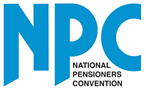 National Pensioners Convention
Marchmont Community Centre
62 Marchmont Street
 London WC1N 1AB

Tel: 0207 838 7722                       www.npcuk.org
                                     info@npcuk.org